10 juni 2020
Destination SöderåsenKampanj-plattform
Agenda
Kort summering av uppdraget 
Några ord om konceptet 
Mailchimp/ verksamheter 
Ev WP demo
Wrap up
Uppdraget
Skapa en vårkampanj, en sommarkampanj och en höstkampanj, som i sin tur har två delar: 	Attrahera besökare inom en radie på 45 min till dagsbesök. 	Attrahera besökare till 1-3 övernattningar med aktiviteter. Leverabler: Koncept och kampanjsidor online, annonser i olika format, nyhetsmail, annonskampanj på Google och Facebook, analys och optimering
Kampanjplattform med koncept och mallar, leverabler: Koncept och mallar i WP för dessa och kommande kampanjerIntegrera tidigare kampanjer samt dessa kampanjer under soderasen.comMallar för verksamheterna i MailChimp (mail samt kampanjsida)”Tack för att du signat upp på nyhetsbrev” – brevFör mer detaljer – se upphandling och offert där varje del beskrivs närmare.
Vårkampanjen Maj Juni
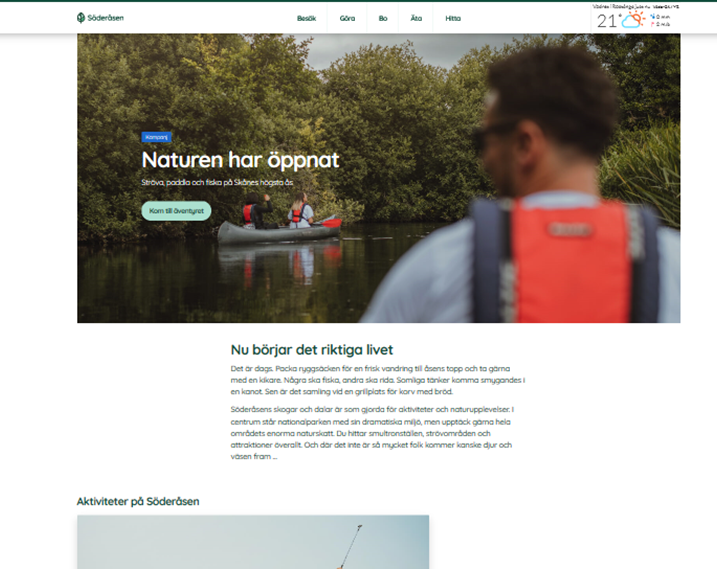 Kampanjsida för dagsbesökare. Aktivitet
Kampanjsida för mer långväga övernattare. 		Logi
Undersida med hälsning från Söderåsen. 		Hälsning  
Nyhetsbrev till intresserade. 				Mail
Digitala annonser (banners) i olika format. 		
Kampanj på Google och Facebook.
Vår: Bannerkoncept
Annonser i olika format till Google och Facebook. Bygger på de respektive kampanjsidorna, dagsutflykt resp övernattare.
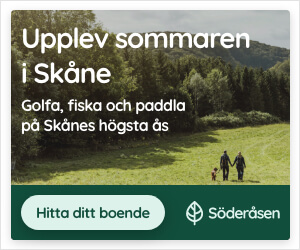 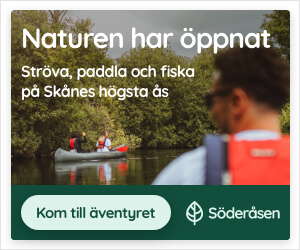 Bekräftelsemail
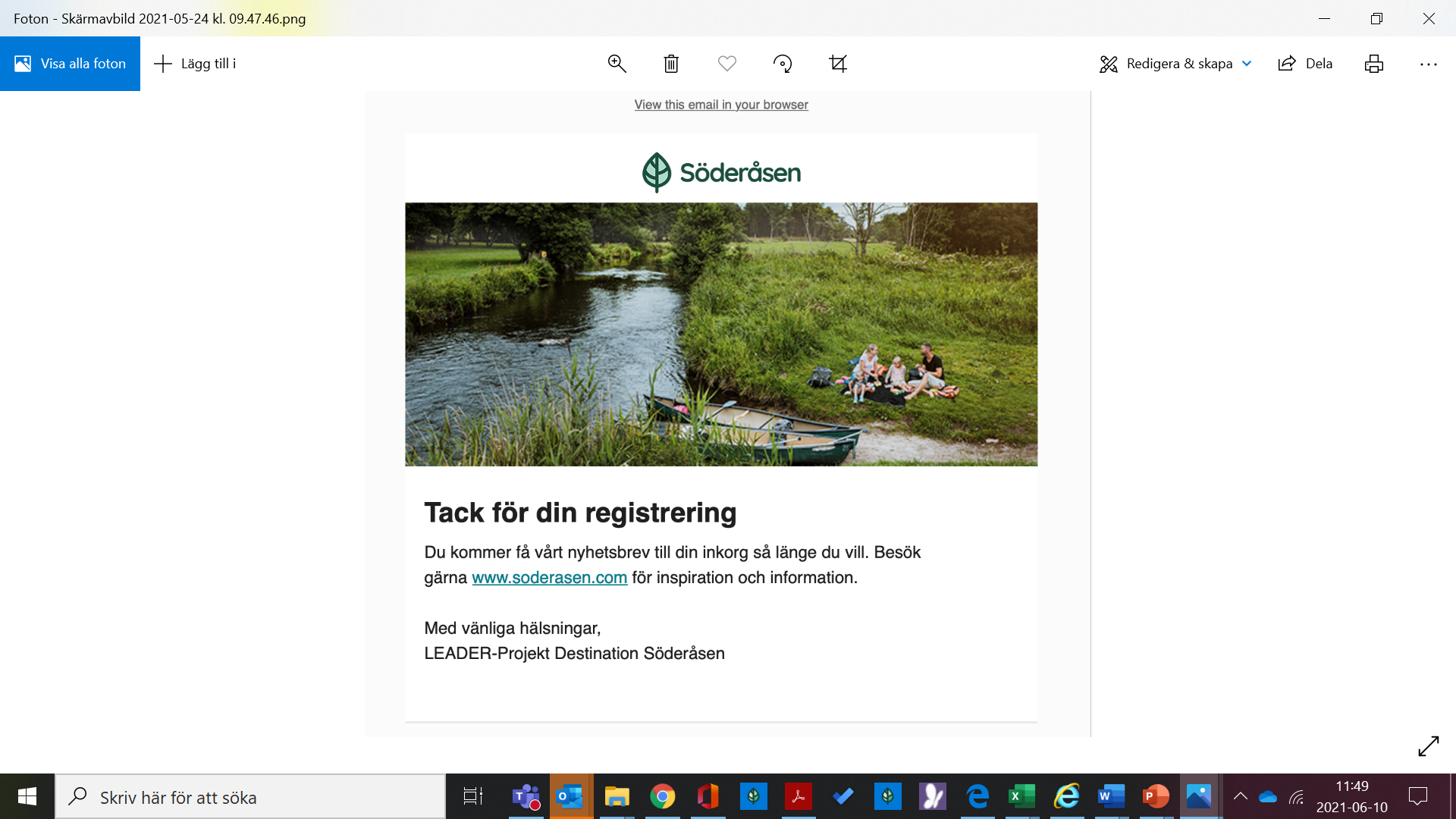 När besökare signar upp sig på nyhetsmail.
Sommarkampanjen Juli Augusti
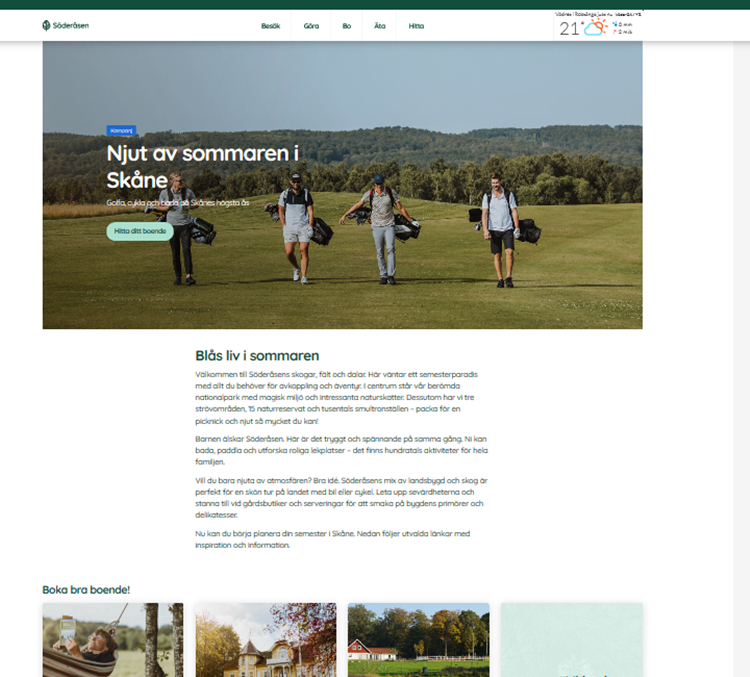 Kampanjsida för dagsbesök. Dagsutflykt	
Kampanjsida för mer långväga övernattare. Boende	 
Digitala annonser (banners) i olika format. 
Kampanj på Google och Facebook.
Nyhetsbrev till intresserade.
Sommar: Bannerkoncept
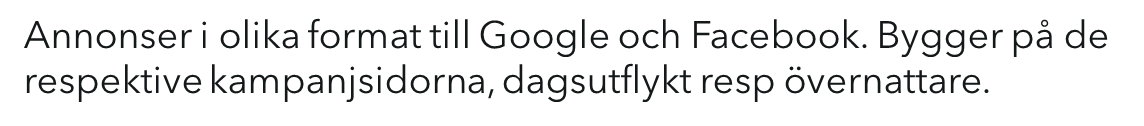 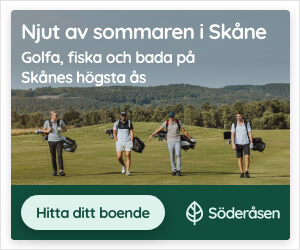 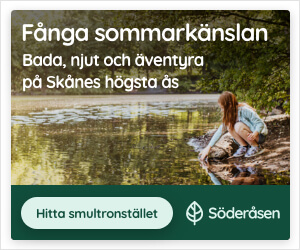 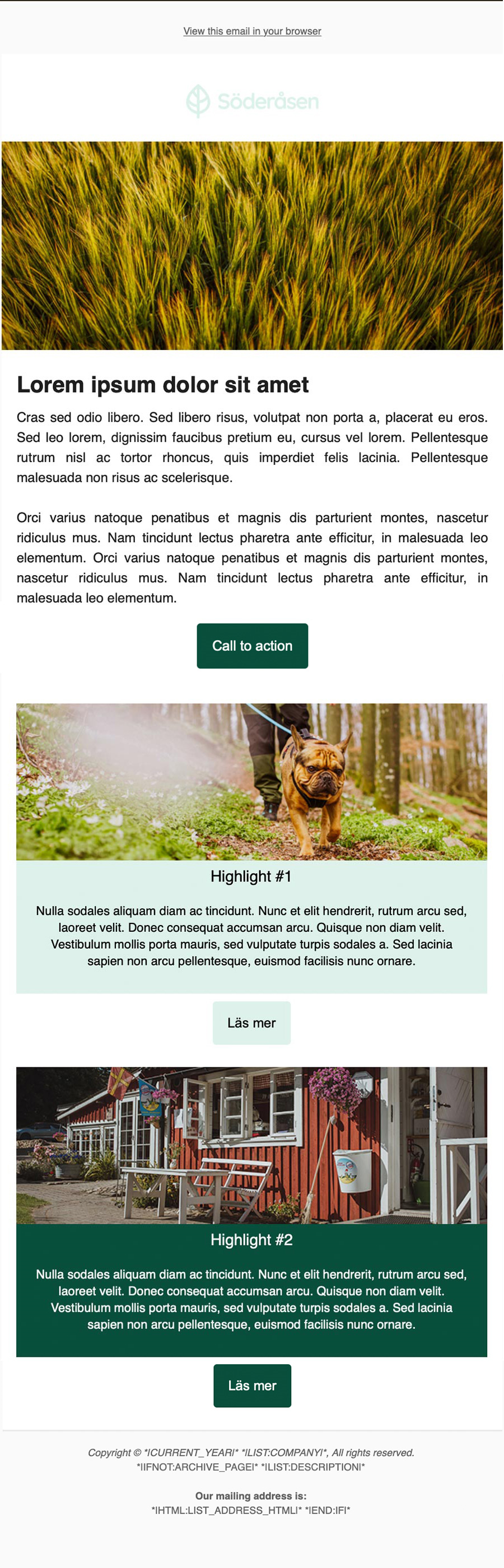 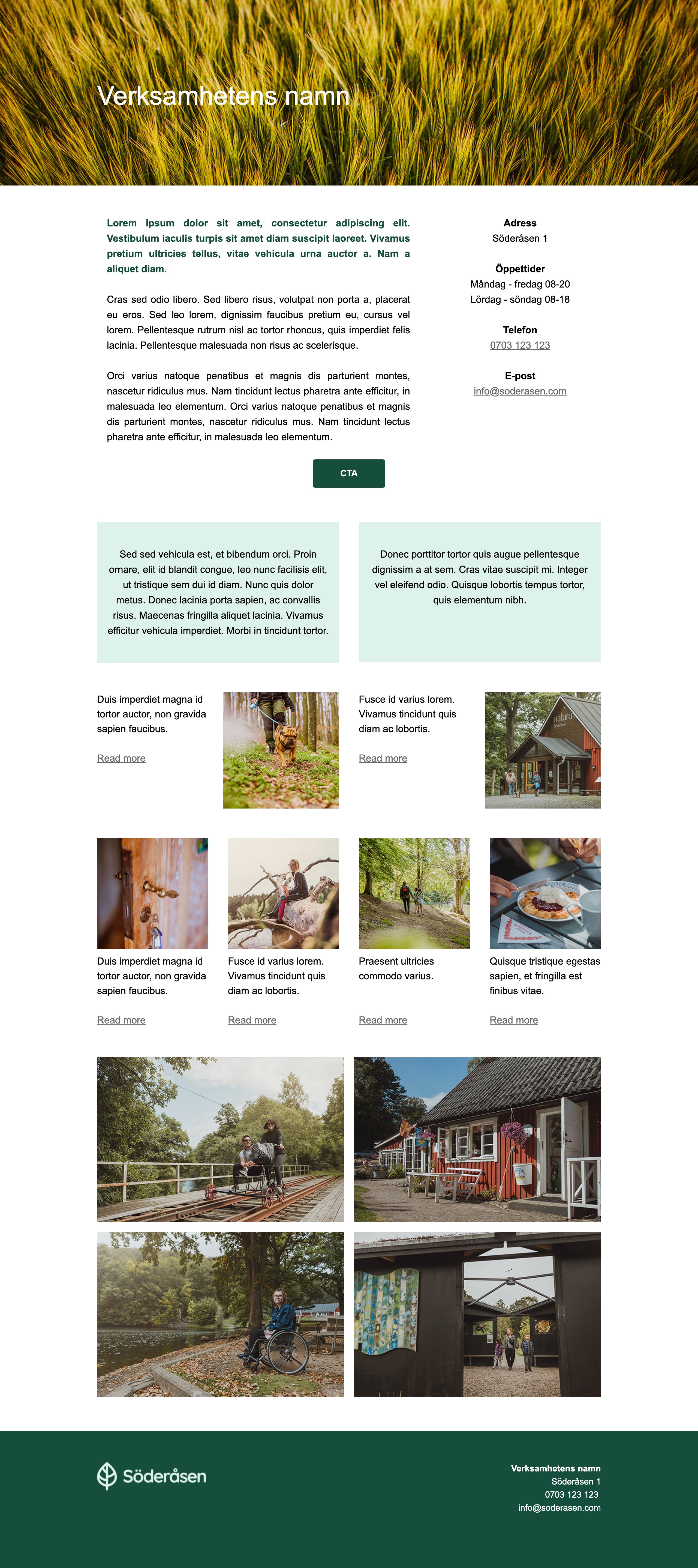 Verksamheter	Mallar till mail resp webbsida
Verksamheterna kan själva skapa kampanjsida och nyhetsmail i MailChimp med hjälp av mallar och två instruktionsvideos. Vid uppstart krävs ca 1h med Petra, som överenskoms med resp verksamhet (support).
Verksamheter instruktionsvideos
Mail 5 min
https://www.youtube.com/watch?v=IHjygX5QP-M
Kampanjsida 5 min
​https://www.youtube.com/watch?v=cvgGNQST87w
Höstkampanjen
Följande förbereds men levereras inför kampanjstart  1/9. 
Kampanjsida för boende i närheten som gör dagsbesök.  
Kampanjsida för mer långväga övernattare. 
Digitala annonser (banners) i olika format. 
Kampanj på Google och Facebook.
Nyhetsbrev till intresserade.